Developmental Psychology
Development Across the Life Span
Although  there is no any limits in human development as a connected process, However the scientists have put certain conceptions of this growth and divide it into stages for the purpose of study.
Neonatal Period
Infancy
Early childhood
Middle childhood
Adolescence
adulthood
23
Dr. Mohsen Lotfy Ahmed
Developmental Psychology
Development Across the Life Span
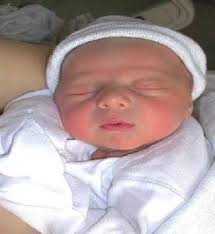 Neonatal Period



  Infancy
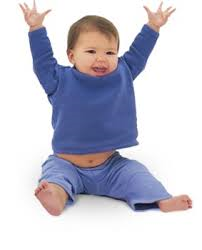 24
Dr. Mohsen Lotfy Ahmed
Developmental Psychology
Neonatal period
First two weeks of life
 Marks transition from womb to independence
 Reflexively grasps anything placed in hand
 Weight: from 2.5 kg to 3.5 kg
 Height: about 50 cm
Head size seems larger than the size of the chest
 Can distinguish between usual and the new stimuli
25
Dr. Mohsen Lotfy Ahmed
Infancy
Developmental Psychology
Infancy
Age: 2 weeks until 2 years
Time of rapid physical, perceptual, cognitive, linguistic, social, and emotional growth
During sensorimotor stage – infants stare at interesting visual stimuli
Preference for human faces
26
Dr. Mohsen Lotfy Ahmed
Infancy
Developmental Psychology
Infancy
Physical & sensory development
Motor development
Language development
Cognitive development
Emotional and social development
27
Dr. Mohsen Lotfy Ahmed
Infancy
Developmental Psychology
Physical and sensory development
Increase the height and weight
Increased bone and muscle growth
Temporary teething
Increased respiratory and digestive growth
The rapid growth in the nervous system
The rapid growth of sensory functions such as sight, hearing and touch
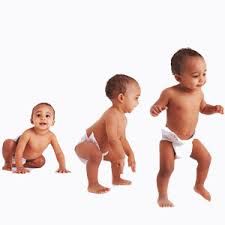 28
Dr. Mohsen Lotfy Ahmed
Infancy
Developmental Psychology
Motor development
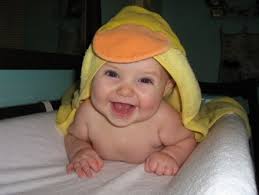 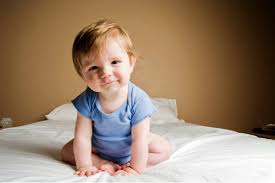 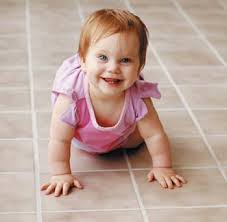 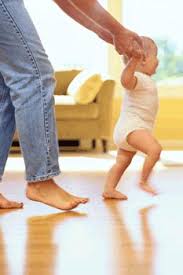 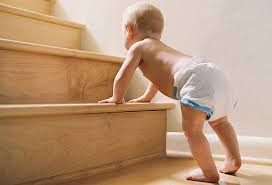 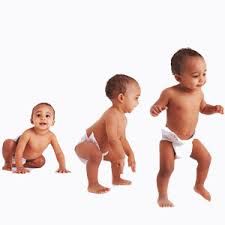 29
Dr. Mohsen Lotfy Ahmed
Infancy
Developmental Psychology
Language development
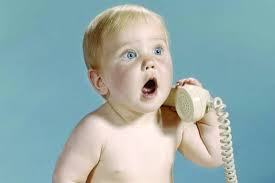 30
Dr. Mohsen Lotfy Ahmed
Infancy
Developmental Psychology
Cognitive development
Uses senses and motor skills
Move towards a particular goal
Discrimination stimuli
Concentration and attention are weak
Poor memory, visualization and imagination
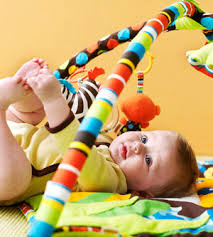 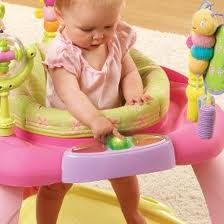 31
Dr. Mohsen Lotfy Ahmed
Infancy
Developmental Psychology
Emotional and social development
Strong attachments formed between infants and caregivers
Preference for human faces
Separation anxiety
Fear of strangers
Trust VS. Mistrust
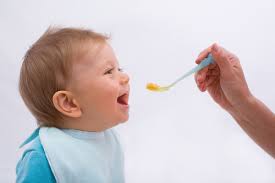 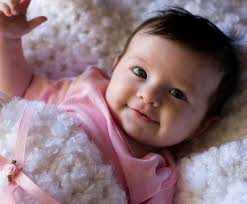 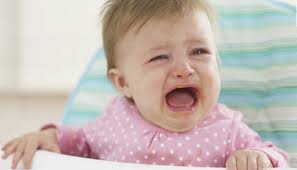 32
Dr. Mohsen Lotfy Ahmed